স্বাগতম
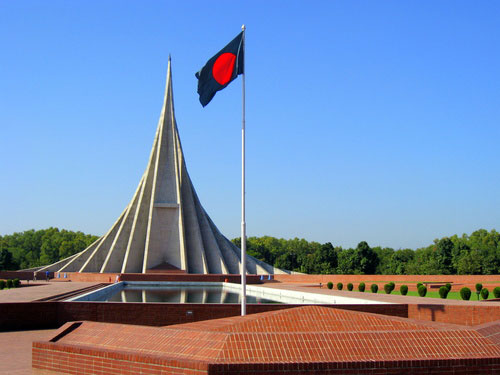 নিলুফা  আক্তার
সহকারি শিক্ষক
বরকইট উদয়ন উচ্চ বিদ্যালয়
চান্দিনা কুমিল্লা
পাঠ পরিচিতি

  বিষয় - বাংলাদেশের ইতিহাস ও বিশ্বসভ্যতা
নবম দশম শ্রেণি
অধ্যায় -১৩
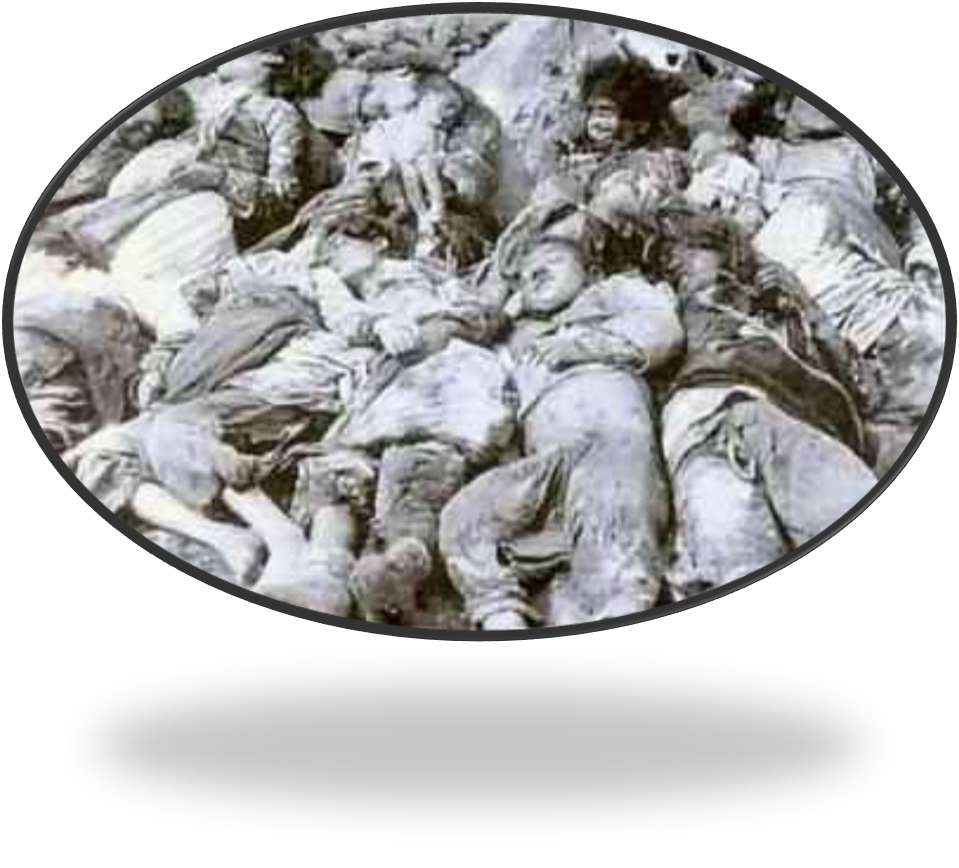 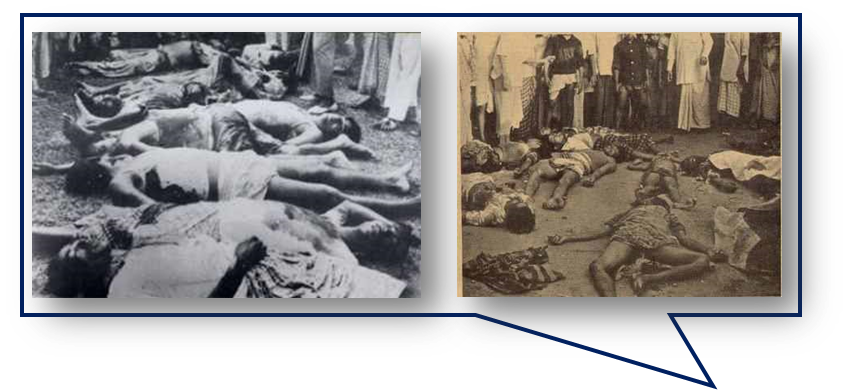 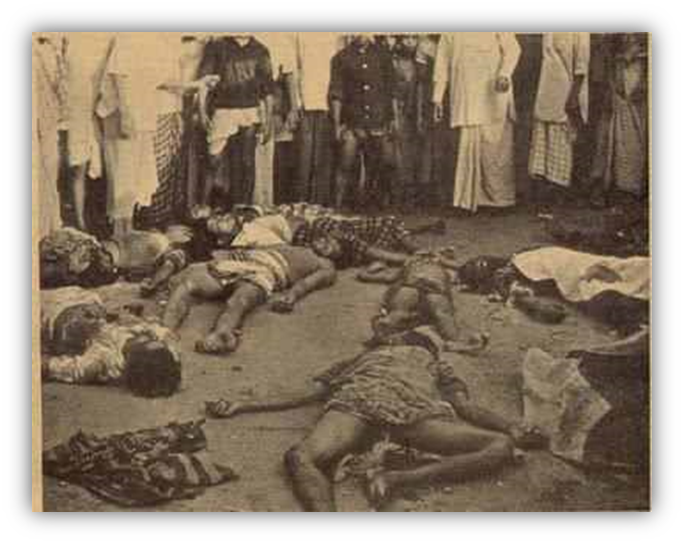 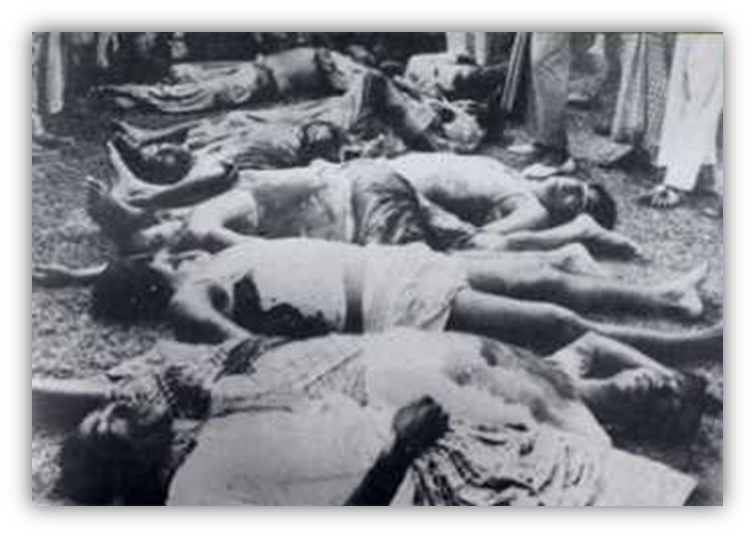 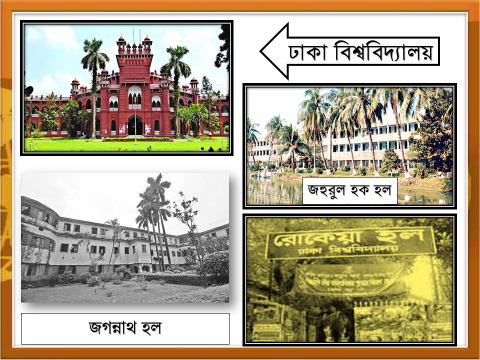 আজকের পাঠ --  জাতীয়  স্মৃতিস্তম্ভ
শিখনফল
মুক্তিযুদ্ধের  বিভিন্ন স্মৃতিস্তম্ভের গুরুত্ত  ব্যাখ্যা করতে  পারবে
মুক্তিযুদ্ধের বিভিন্ন স্মৃতিস্তম্ভের তালিকা করতে পারবে
বুদ্ধিজীবীদের নাম  বলতে পারবে
জাতীয় স্মৃতিসৌধ
এটি ঢাকা থেকে ৩৫ কি; মি; উত্তর পশ্চিমে সাভারে অবস্থিত ।
স্থপতি মঈনুল হোসেন । উচ্চতা ১৫০ ফুট । ১৯৭২ সালে শুরু হয়ে ১৯৮২ সালে শেষ হয় ।
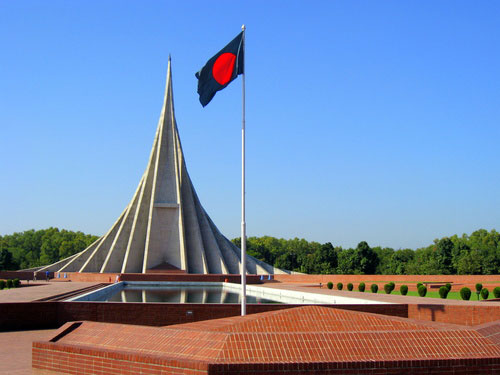 অপরাজেয়  বাংলা
১৯৫২ ভাষা আন্দোলন থেকে ১৯৭১ মুক্তিযুদ্ধ প্রতিটি সংগ্রামে ছাত্রদের ত্যাগকে স্মরণীয় করার জন্য অপরাজেয় বাংলা নির্মান করা হয় ।  মুক্তিযোদ্ধা সৈয়দ আবদুল্লাহ খালিদ নির্মান করে । ১৯৭৩-১৯৭৯ পর্যন্ত নির্মান কাজ চলে ।
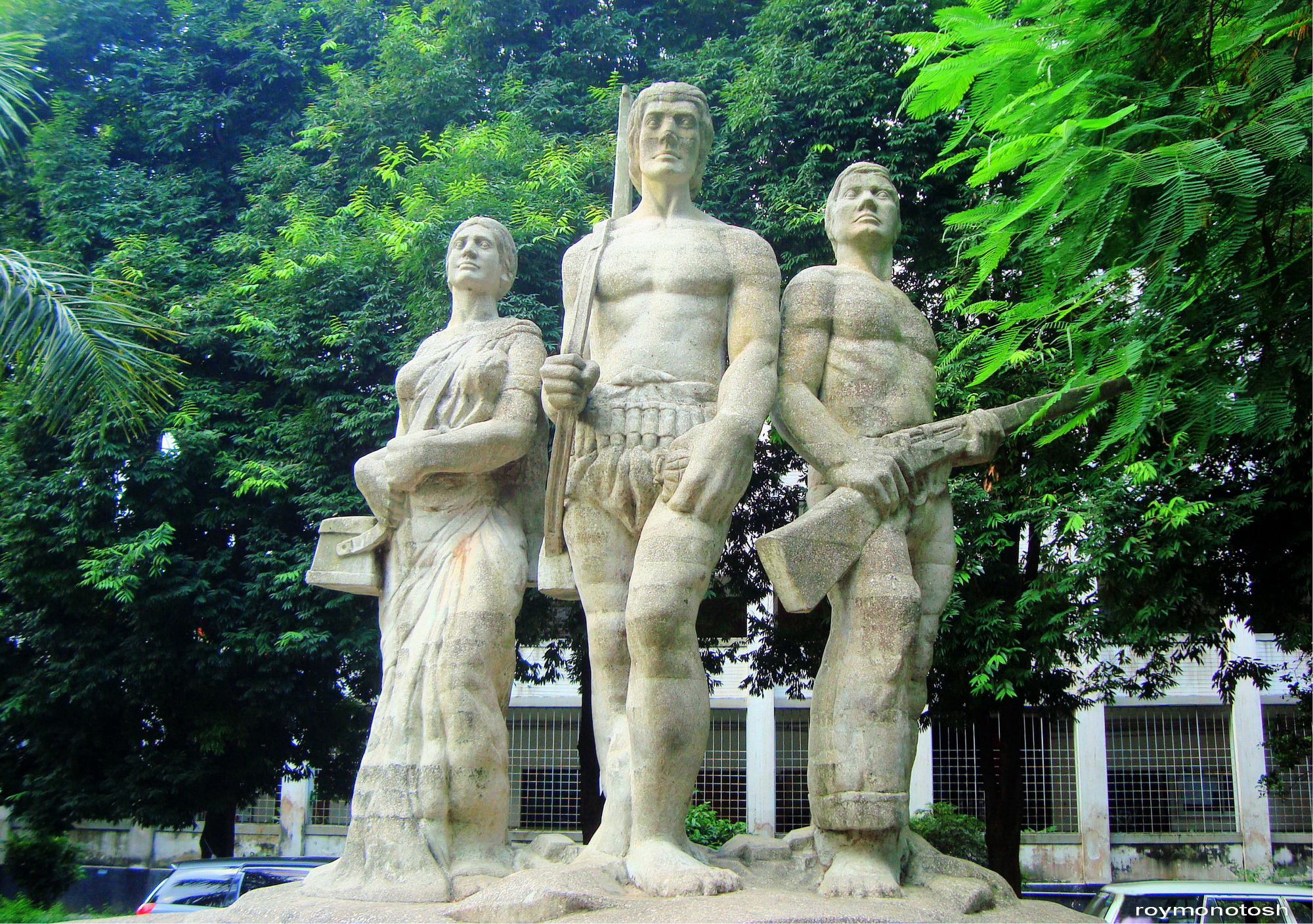 মুজিবনগর  স্মৃতিসৌধ
২৪টি ত্রিভুজাকৃতির দেয়াল ২৪ বছরের পাকিস্তানি শোষনের প্রতিক ।এখানে শপথ নিয়েছিল স্বাধীন বাংলাদেশের প্রথম 
সরকার ।স্থপতি হলেন তানভীর  করিম ।   .
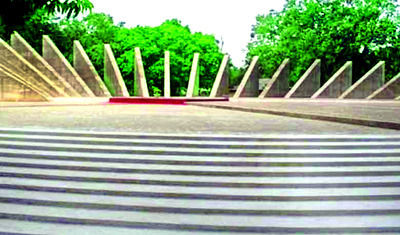 রায়ের বাজার বধ্যভূমি
১৯৭১ সালের ১৮ই ডিসেম্বর রায়েরবাজার
বধ্যভূমির সন্ধান পাওয়া যায় ।এখানে দেশের
শ্রেষ্ঠ সন্তানদের নির্মমভাবে হত্যা করা হয় ।
কয়েকজনের পরিচয় জানা যায় । ত।রা 
হলেন– অধ্যাপক মুনীর চৌধুরী, সাংবাদিক
সেলিনা পারভীন, ডা; ফজলে রাব্বী
চক্ষু ডা; আলীম প্রমুখ ।
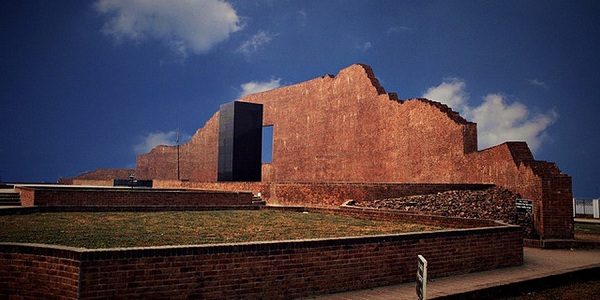 একক কাজ
জাতীয় স্মৃতি সৌধ কোথায় অবস্থিত
রায়েরবাজার বধ্যভূমিতে পাওয়া কয়েকজন বুদ্ধিজীবীর নাম লিখ
শিখা চিরন্তন
মুক্তিযুদ্ধে  শহিদদের অমর স্মৃতি চির  জাগরুক
রাখার জন্য  ঐতিহাসিক সোহরাওয়ার্দী উদ্যানে
১৯৯৭ সালের ২৬ মার্চ শিখা চিরন্তন
স্থাপিত হয় ।
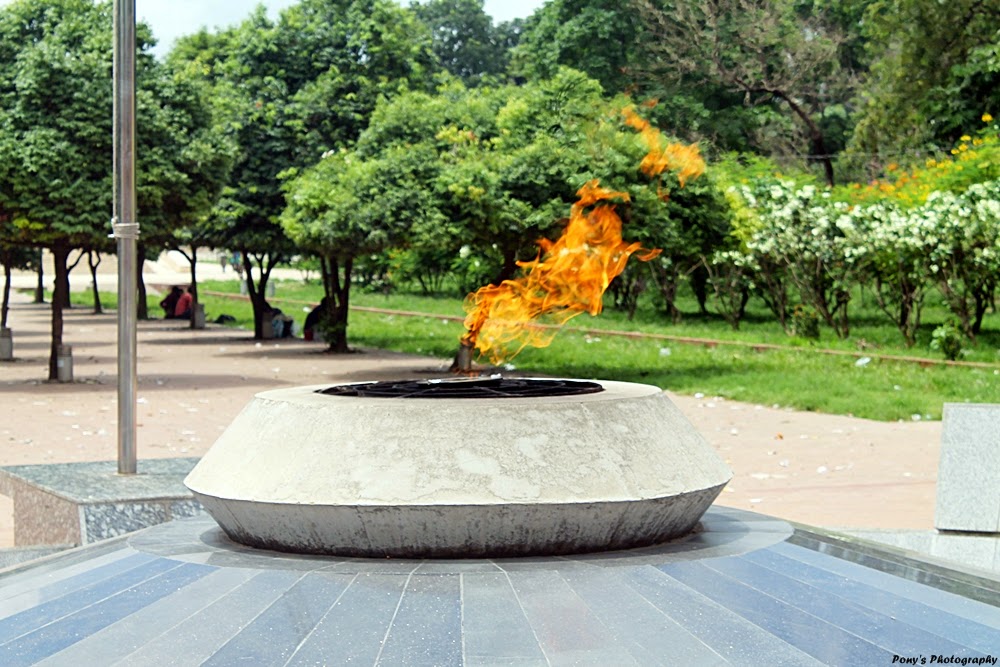 বুদ্ধিজীবী স্মৃতিসৌধ
পাকিস্তানি হানাদার বাহিনী চূড়ান্ত পরাজয়ের দুইদিন 
পূর্বে ১৪ই ডিসেম্বর অসংখ্য বুদিধজীবীদের হত্যা
করে।তাদের স্মৃতি ধরে রাখার জন্য এটি ঢাকার
মিরপুরে নির্মান করে । স্থপতি মোস্তফা আলী কুদ্দুস। ১৯৭২ সালে নির্মান  কাজ    শেষ হয় ।
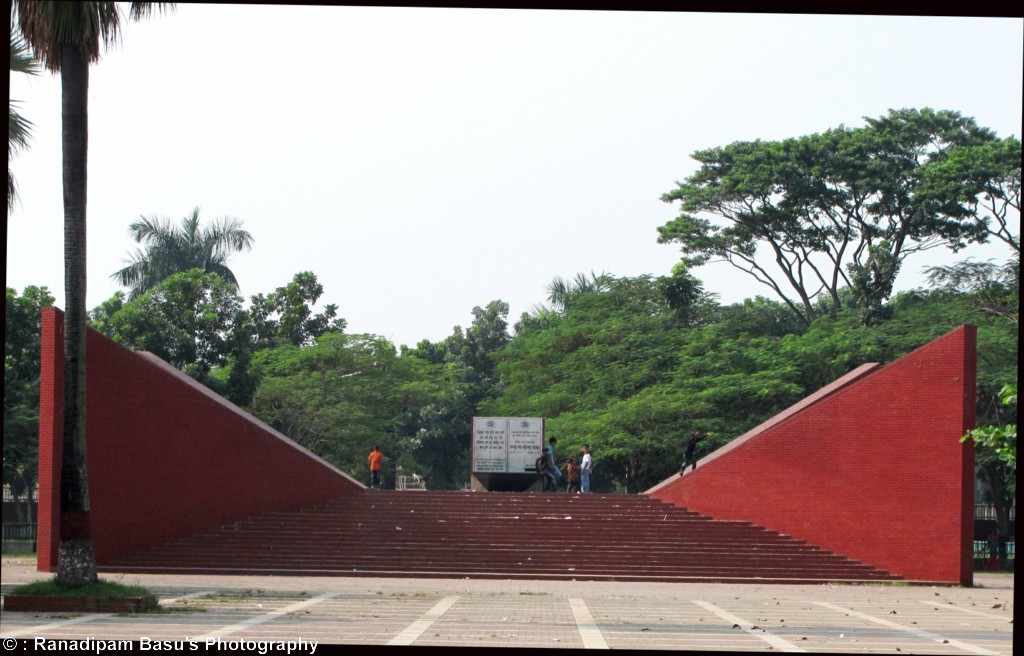 দলীয় কাজ
অপরাজেয় বাংলা ভাস্কর্যে কী প্রকাশ পেয়েছে ব্যাখ্যা কর
মূল্যায়ন
জাতীয় স্মৃতিসৌধের উচ্চতা কত ফুট
অপরাজেয় বাংলার স্থপতি কে
বুদ্ধিজীবী স্মৃতিসৌধ কোথায় অবস্থিত
মুজিবনগর স্মৃতিসৌধের স্থপতি কে
রায়েরবাজার বধ্যভূমির সন্ধান পাওয়া যায় কত তারিখ
বাড়ির কাজ
জাতীয় স্মৃতিস্তম্ভগুলি নির্মান করা হয়েছিল কেন –ব্যাখ্যা কর
ধন্যবাদ
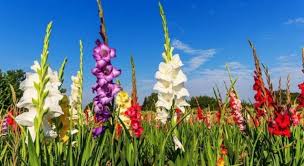